Focus sound: h
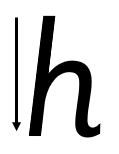 h - Start at the top, come all the way down, bounce half way back up, go over, down and flick
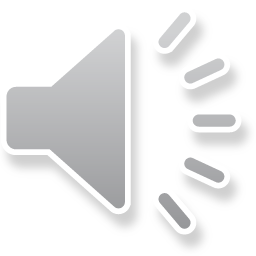 Your turn! Write h in your book using the lines.





Then try:
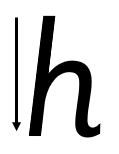 hat
hip
hop
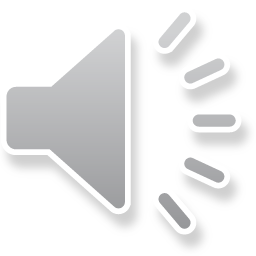